Insight
Benchmarking for Excellence
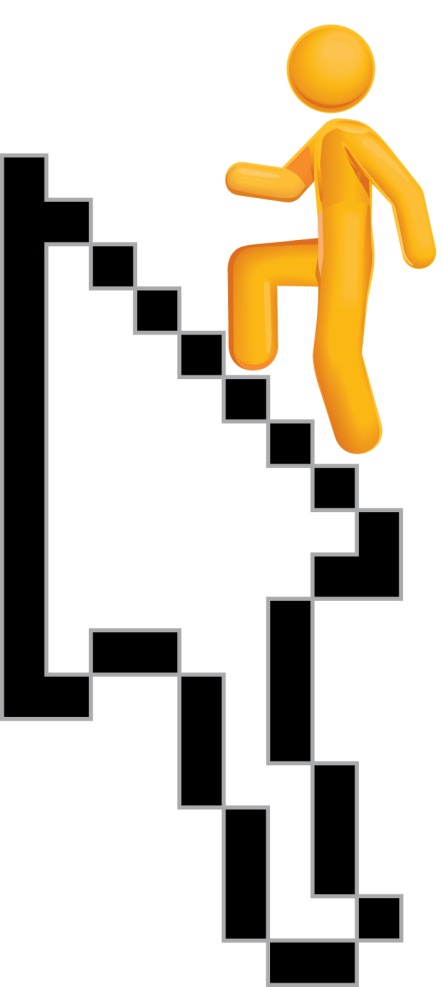 Insight Regional Events
Getting ready for August
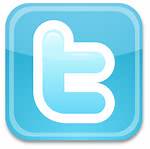 Eileen Gill, Project Manager
Colin Sutherland, Professional Advisor
#Insightevents
Agenda
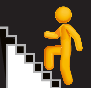 Scottish Government- presentation and tour of Insight
    - group activity 
Education Scotland 
    - scenarios
    - use of Insight in inspections
Plenary and Q & A
Closing remarks
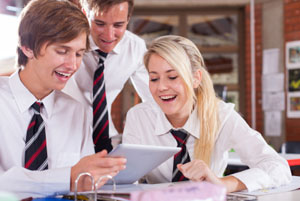 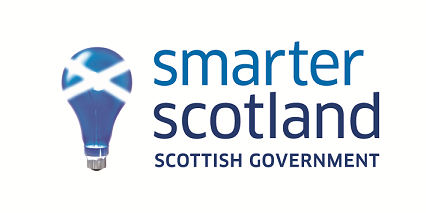 Aligned with CfE
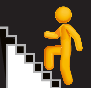 Outcomes focussed
Aims to help ‘raise attainment for all’ and reduce the gap between higher and lower attainers
Measures attainment and achievement at point of exit from school
Reflects performance within a schools context
Provides the ability to look at different cohorts of pupils
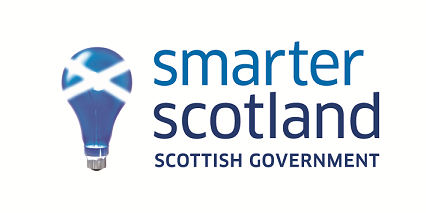 A dynamic benchmarking tool
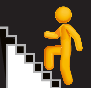 Access for all secondary school staff
Easy and intuitive to use
Provides a rounded picture of performance
Measures units where appropriate
Includes a wide range of SCQF credit-rated awards and learning programmes
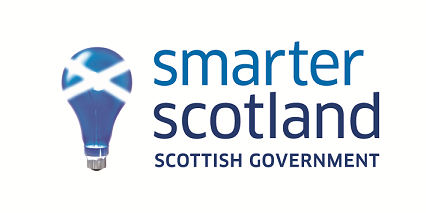 Inclusion of wider awards
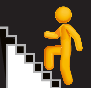 Wider awards must meet set criteria:
Be on the SCQF 
Fit CfE principles
-   Meet Insight technical requirements
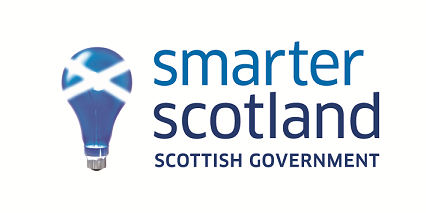 Valuing wider achievement
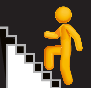 Just one way in which information will be provided on wider achievement e.g. pupil profiles, school handbooks and inspections
Decisions for wider achievement should be made on the best needs of the learner rather than on the basis of the awards included in the tool
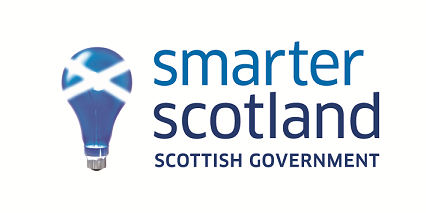 A tool for professional reflection
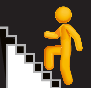 Access for all secondary school staff
Aims to encourage professional reflection and collaborative working
Prompts reflective questions
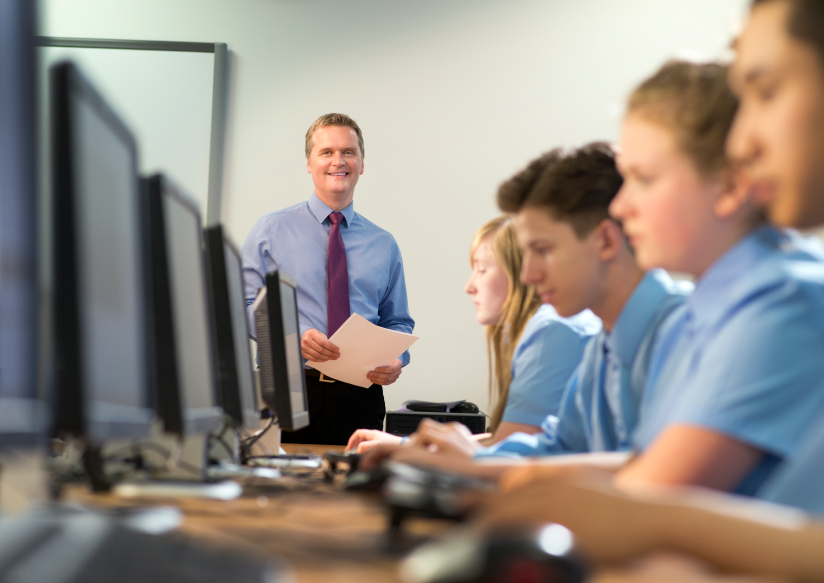 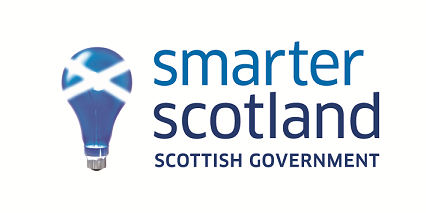 Using Insight as part of your improvement process
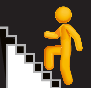 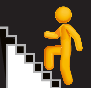 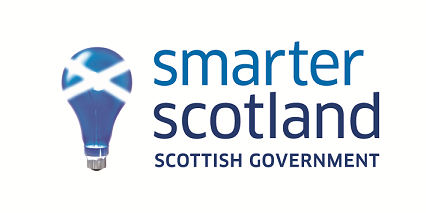 Using Insight as part of your improvement process
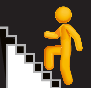 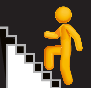 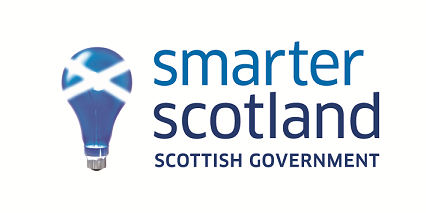 Using Insight as part of your improvement process
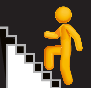 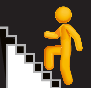 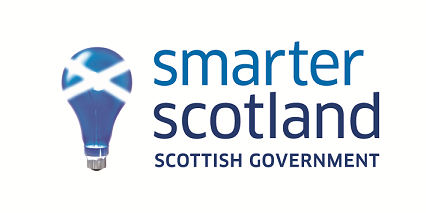 Using Insight as part of your improvement process
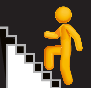 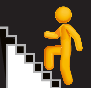 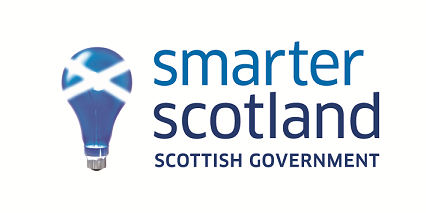 Using Insight as part of your improvement process
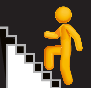 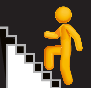 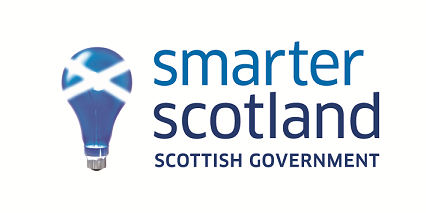 Using Insight as part of your improvement process
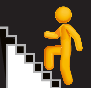 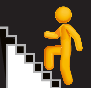 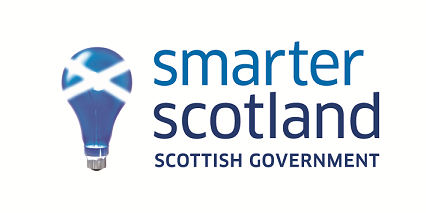 Updating Insight
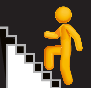 August 2014
Local measures updated
February 2016
February 2015
Four national measures updated
Four national measures updated
August 2015
Local measures updated
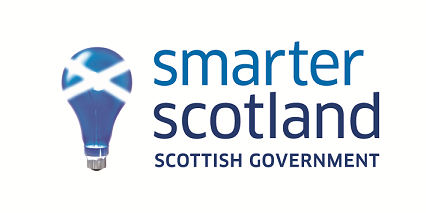 Out with the old …
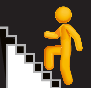 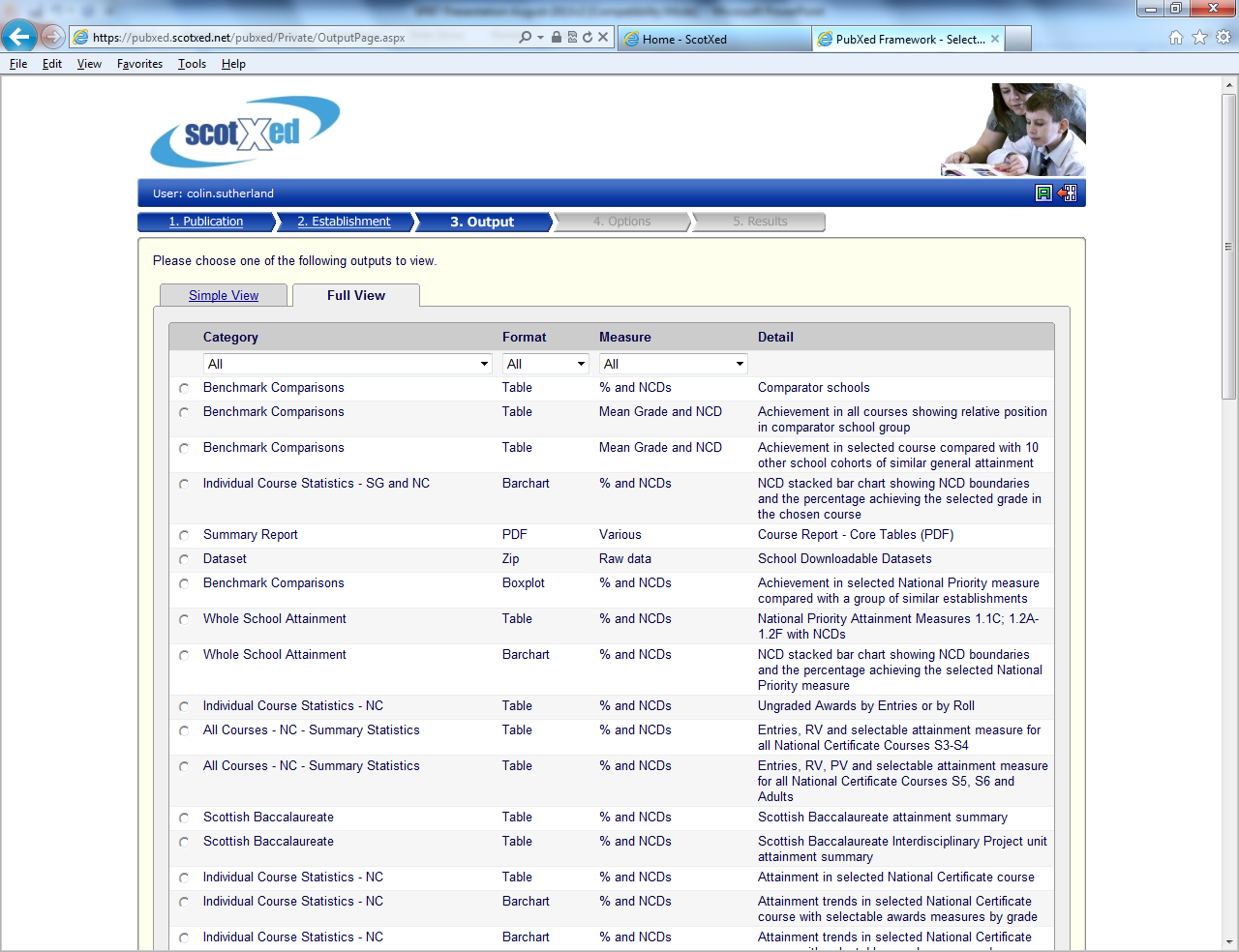 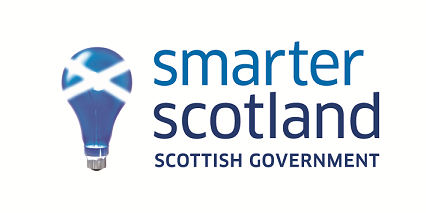 … In with the new
Learning Partners
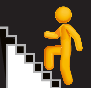 Intuitive dashboard
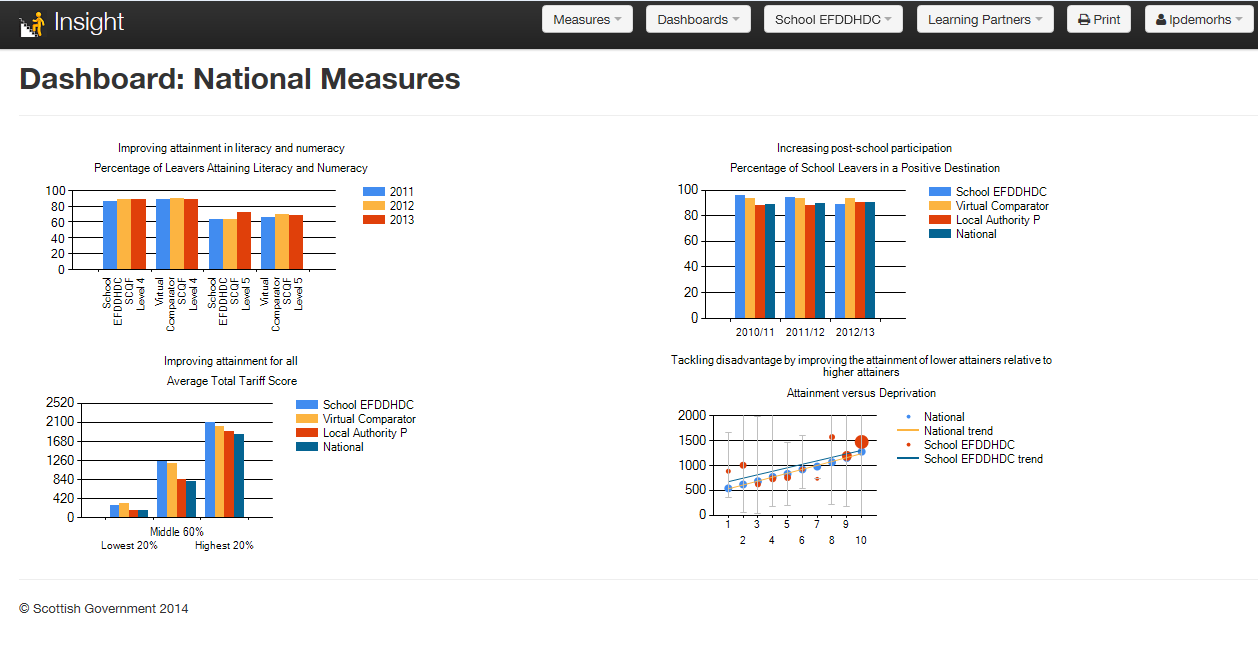 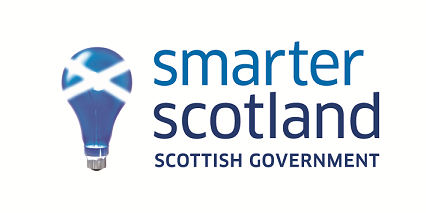 Virtual Comparator
National measures
The Virtual Comparator
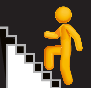 The key benchmark
Characteristics of pupils in a school matched with pupils from across Scotland with similar characteristics
10 matching pupils are randomly selected based on gender, additional support needs, latest stage and the Scottish Index of Multiple Deprivation
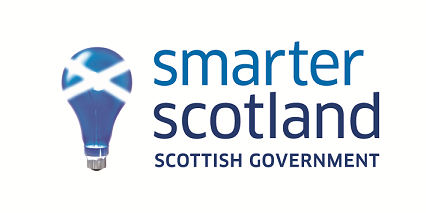 Learning Partners
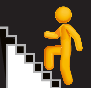 Find partners via ranked list of real schools 
Propose/accept partnership requests
Schools that become Learning Partners will be able to share data relating to local measures
Encourage professional dialogue between and among different schools
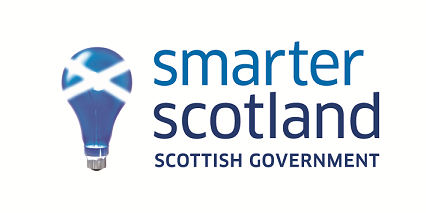 National benchmarking measures
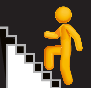 Show four nationally consistent measures
Focus on ‘leavers’ since point of exit is a consistent point of comparison
Use ‘latest’ and ‘best’
National benchmarking data available for all users 
                    http://insight.scotxed.net
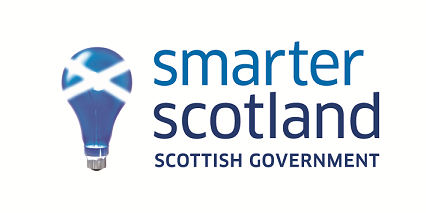 Local benchmarking measures
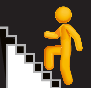 The local dashboard provides staged-based versions of the national dashboard 
Additional measures on curricular areas, subjects and courses
Available at individual school level and for the                 
    school’s local authority
Available also to Learning Partners
http://insight.scotxed.net
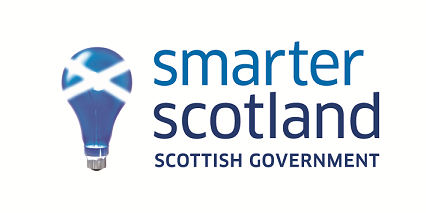 Development timescales
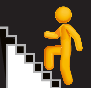 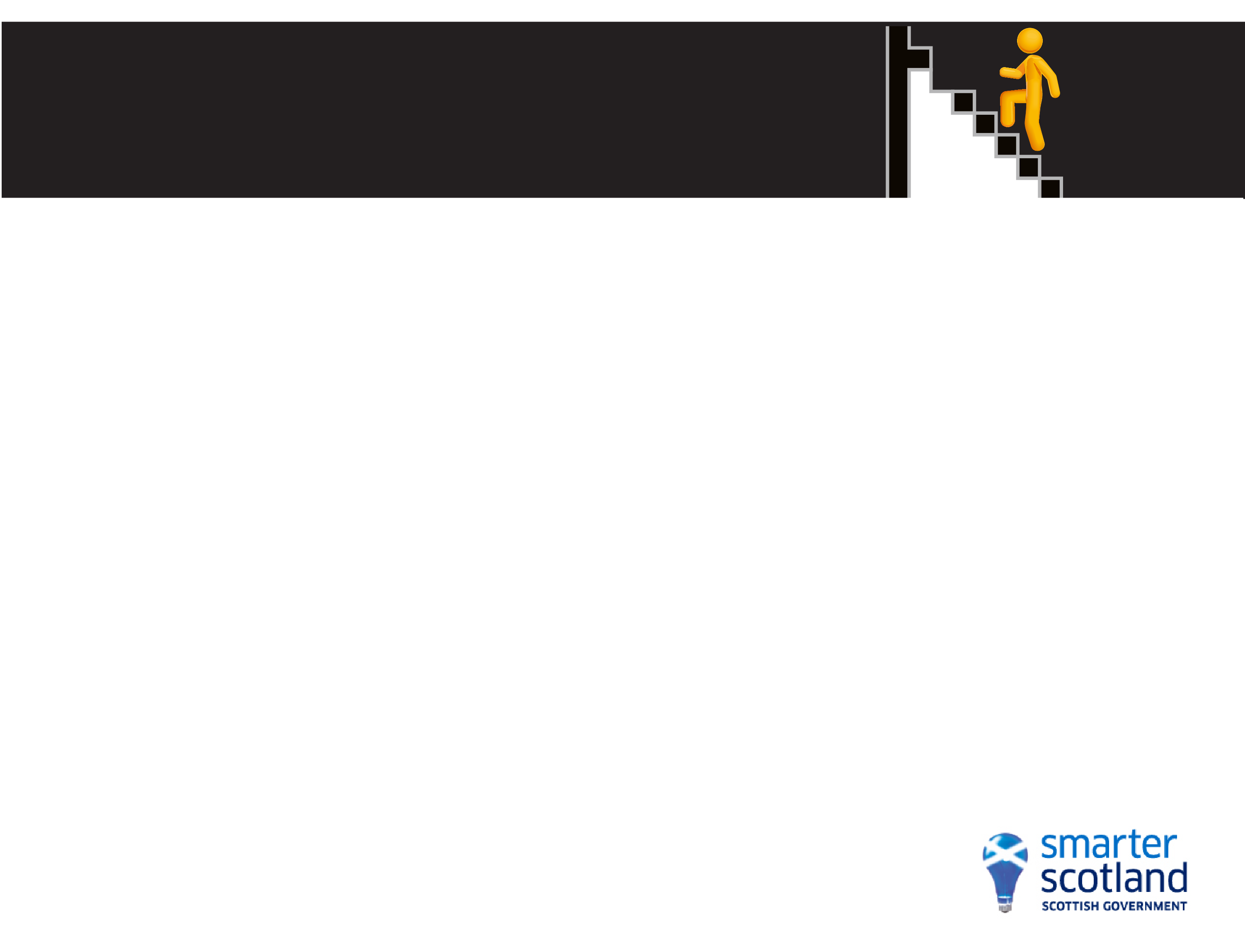 www.scotland.gov.uk/insightbenchmarking
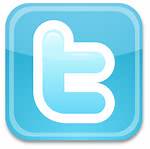 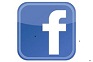 @Insightupdates
@Insight Benchmarking
#Insightevents
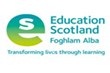 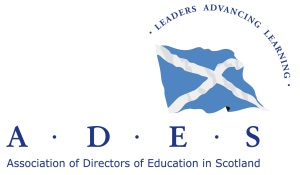 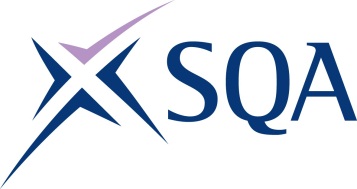 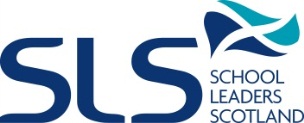